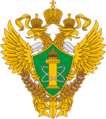 Северо-Западное управление 
Ростехнадзора
ДОКЛАД
Начальник отдела по надзору за тепловыми энергоустановками и энергосбережения Северо-Западного управления Ростехнадзора
Чмуль Валерий Николаевич
«Об итогах проверки готовности муниципальных образований и предприятий теплоэнергетики к прохождению осенне-зимнего периода 2022-2023 годов»







30 ноября 2022 года
Санкт-Петербург
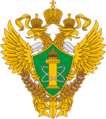 Северо-Западное управление 
Ростехнадзора
Основные нормативные документы 15 октября 2020 года)
	
Основные нормативные акты, регламентирующие сроки и порядок оценки готовности теплоснабжающих и теплосетевых организаций, муниципальных образований к работе в отопительный период.

Федеральный закон от 27.07.2010 № 190-ФЗ «О теплоснабжении».

2. «Правила оценки готовности к отопительному периоду», утвержденных приказом Минэнерго России от 12.03 2013 № 103.
Слайд 1
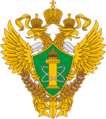 Северо-Западное управление 
Ростехнадзора
Показатели надзорной деятельности на 15 октября 2020 года)
	
Должностные лица Управления приняли участие в работе  562 комиссий, образованных органами местного самоуправления,  по оценке готовности теплоснабжающих и теплосетевых организаций.
Органы местного самоуправления признали не готовыми 53 теплоснабжающих (теплосетевых) организации, осуществляющих свою деятельность на территории соответствующих муниципальных образований.




Результаты участия служащих Управления в работе комиссий по оценке готовности теплоснабжающих и теплосетевых организаций использованы при оценке готовности муниципальных образований к работе в отопительный период.
Выявлено более 7 тысяч нарушений  требований по готовности, определенных «Правилами оценки готовности к отопительному периоду» (7278 нарушений).
Слайд 2
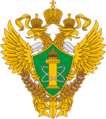 Северо-Западное управление 
Ростехнадзора
Основные нарушения требований по готовности в отношении теплоснабжающих (теплосетевых) организаций года)
	
1. Отсутствие эксплуатационных режимов работы теплоэнергетического оборудования, а также мероприятий по их внедрению (как правило, выражающегося в не проведении режимно-наладочных испытаний основного и вспомогательного оборудования объектов теплоснабжения).
2. Невыполнение запланированных ремонтов оборудования котельных, тепловых сетей, а также зданий и сооружений котельных.
3. Отсутствие технической возможности обеспечивать своевременную и бесперебойную подготовку и подачу резервного вида топлива на котельной.
4. Отсутствие  нормативных запасов топлива на источниках тепловой энергии.
Слайд 3
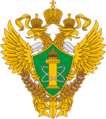 Северо-Западное управление Ростехнадзора
Информация о проверках муниципальных образований в 2022 году
Слайд 4
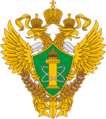 Северо-Западное управление 
Ростехнадзора
Основные нарушения требований по готовности в отношении муниципальных образований
	
1. Неготовность теплоснабжающих и (или) теплосетевых организаций к работе в отопительный период.
2. Отсутствие паспортов готовности к отопительному периоду у  социально-значимых потребителей тепловой энергии.
3. Невыполнение муниципальными образованиями требований по готовности к  отопительному периоду (отсутствие  разработанной система мониторинга состояния системы теплоснабжения; отсутствие механизма оперативно-диспетчерского управления в системе теплоснабжения).
Слайд 5
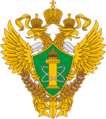 Северо-Западное управление Ростехнадзора
Информация о проверках муниципальных образований 
за период 2018-2022 годов
Слайд 6
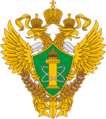 Муниципальные образования  не получившие паспорта готовности
Слайд 7
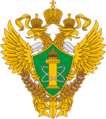 Муниципальные образования  не получившие паспорта готовности
Слайд 8
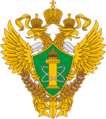 Северо-Западное управление Ростехнадзора
Спасибо за внимание !